VAT-seminaariYhteisen asiakkaan auttaminen
Julius Hieta ja Jari Pitkänen
Yhteisen asiakkaan auttaminen
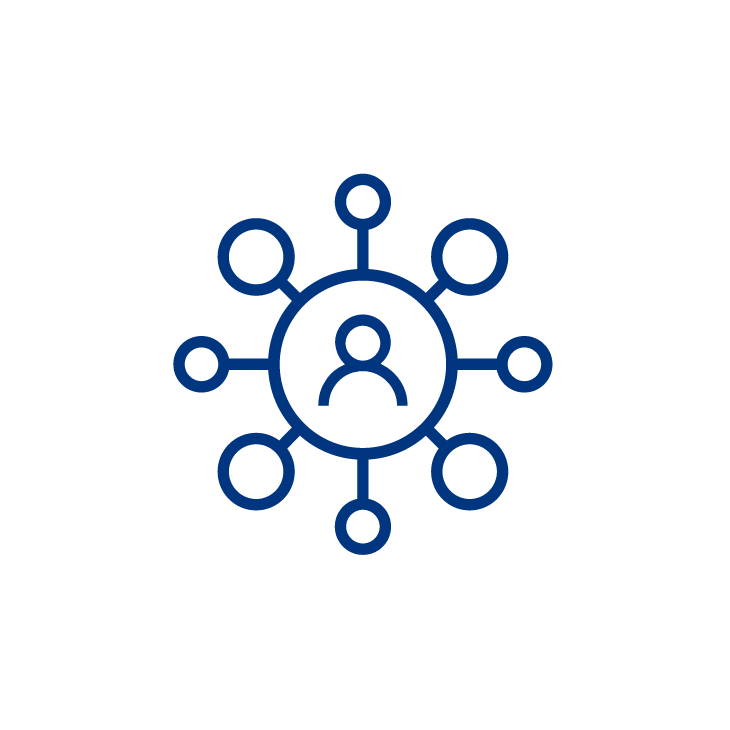 Riippumatta siitä, miten asiakas ottaa Kelaan yhteyttä, hän saa omaan tilanteeseensa sopivaa palvelua. Tärkeintä on, että yhteinen asiakkaamme saa hänelle kuuluvat etuudet ja palvelut sujuvasti.

Lähellä asiakkaita olevat kumppanit voivat tunnistaa asiakkaan tarpeen ja auttaa löytämään sopivan asiointitavan. Kun asiakas ohjataan suoraan hänen tilanteeseensa sopivaan palveluun, asiat hoituvat mahdollisimman helposti.

Kela tarjoaa myös kumppaneilleen monia asiointitapoja verkosta puhelimeen. Viranomaisten välinen tiedonvaihto helpottaa yhteisen asiakkaan auttamista.

Kela on mukana monialaisessa yhteistyössä alueellisesti ja paikallisesti tarpeen mukaan. Tarvittaessa Kela voi lisäksi tarjota asiakkaille erityispalvelua.
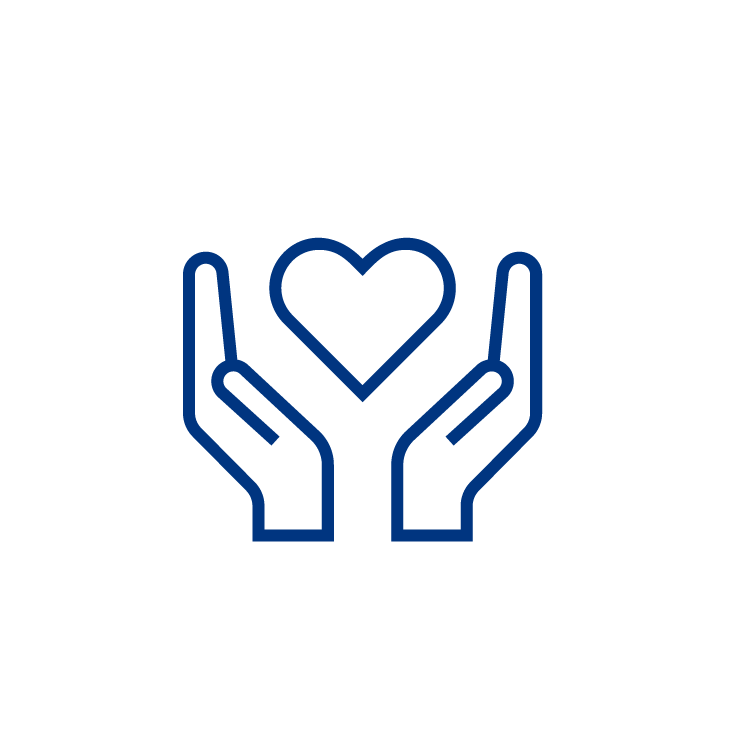 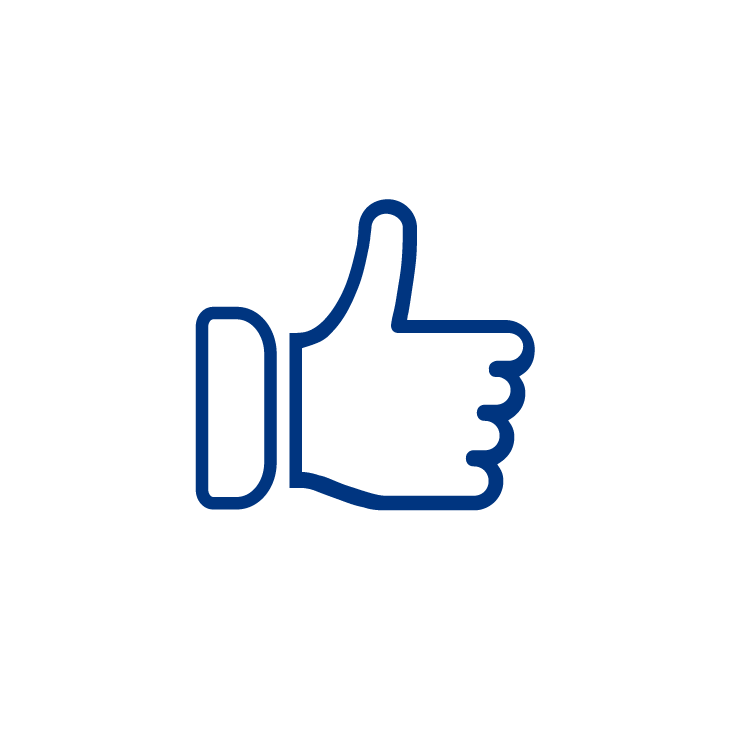 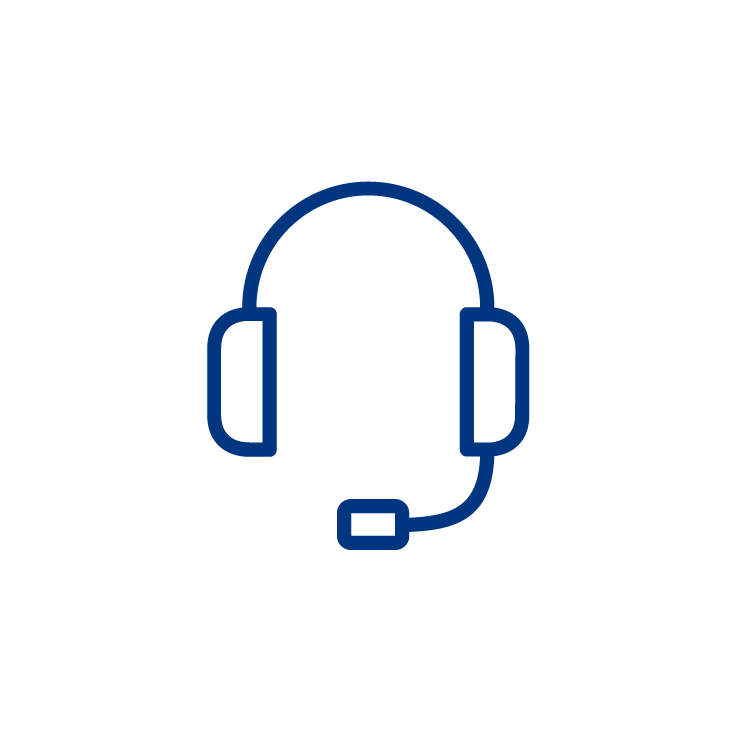 Kelan palvelunumerot kumppaneille
Kelan viranomaislinja ma–pe klo 9–15 numerossa 020 692 235
Viranomaislinjalla saat vastauksia kysymyksiin etuuksien perusteista, hakemismenettelystä, asian käsittelyvaiheesta, etuuden määrästä ja maksamisesta. 
Toimeentulotuen alueelliset palvelunumerot sosiaalitoimelle ja palveluntuottajille ma–pe klo 9–12
Kiireellisissä asiakastilanteissa neuvontaa saa klo 9–16.
Tarkista kaikkien palvelunumeroiden aukioloajat kela.fistä.
Tutustu myös muihin yhteistyökumppaneiden palveluihin.
Viranomaisten välinen tiedonvaihto
Jos sinulla on lakiin perustuva oikeus saada tietoja Kelasta, voit tarkastella tietoja Kelan etuustietopalvelu Kelmusta tai tulorekisteristä. 
Jos soitat Kelaan ja pyydät tietoa asiakkaastasi, sinun täytyy perustella pyyntösi tai pyytää asiakastasi antamaan Kelalle suostumus tietojen luovuttamiseen.
Asiakas voi antaa Kelalle suostumuksensa kirjallisesti tai puhelinsoiton aikana. Puhelimitse annettava suostumus on voimassa vain kyseisellä kerralla.
Viranomaisten välinen tiedonvaihto voi helpottaa asiakkaiden auttamista.
Kelan asiakkaita ja heidän etuuksiaan koskevat tiedot ovat kuitenkin salassa pidettäviä, ja Kela vastaa rekisterinpitäjänä tietojen käsittelystä ja luovuttamisesta.
Kela voi luovuttaa näitä tietoja vain asiakkaalle itselleen, asiakkaan suostumuksella toiselle henkilölle tai laissa säädetyn velvollisuuden nojalla tietoihin oikeutetulle taholle.
Kelan etuustietopalvelu Kelmu
Tarvitset kirjautumiseen
vahvan sähköisen tunnistautumistavan 
työtehtäviesi kannalta riittävät Suomi.fi-valtuudet. 
Saat tunnistautumistavan ja valtuudet omalta organisaatioltasi.

Tutustu ohjeisiin:
Mitä etuustietoja näet eri valtuuksilla ja käyttötarkoituksilla 1.1.2023 alkaen?
Mitä valtuuksia eri toimijat tarvitsevat Kelmua varten 1.1.2023 alkaen?
Näin tarkistat saamasi valtuudet
Etuustietopalvelu Kelmu on tarkoitettu niille viranomaisille ja Kelan yhteistyökumppaneille, joilla on lain mukaan oikeus saada Kelan etuustietoja teknisen käyttöyhteyden välityksellä.
Eri käyttäjätahot näkevät Kelmussa eri asioita.
Kelmussa on muun muassa tietoja
etuuksien vireillä olosta
etuusratkaisusta
maksuista
vakuuttamistiedoista
perintätiedoista
lääkekatosta.
Neuvontaa suojatulla sähköpostilla
Sähköpostiosoite: kumppanit.neuvonta@kela.fi
Kirjoita sähköpostiviestin otsikkokenttään kuvaava otsikko. Älä kirjoita otsikkoon arkaluonteista tietoa, kuten nimeä tai henkilötunnusta.
Kirjoita viestikenttään asiasi lisäksi nimesi, oma organisaatiosi ja yhteystietosi.
Jos hoidat yksittäisen asiakkaan asiaa, kerro tiedonsaantioikeutesi varmistamiseksi myös:
Mitä asiaa varten pyydät tietoa
Asiakkaan nimi ja henkilötunnus
Lue lisää: www.kela.fi/yhteistyokumppanit-asiakaspalvelu-suojattu-sahkoposti
Mihin sitä voi käyttää?
Yhteistyökumppani voi kysyä suojatulla sähköpostilla etuuksien perusteista, niiden hakemisesta, asian käsittelyvaiheesta tai etuuden määrästä ja maksamisesta.
Tunnistautumisella varmistamme, että sinulla on oikeus saada pyytämäsi tiedot.
Vastaamme neuvontaviesteihin 2 arkipäivän kuluessa. 
Soita kiireellisissä tilanteissa viranomaislinjalle.
Kelan etuudet ja palvelut, tietoa vangeille
Kelassa on tehty hyvä video, jossa löytyy ohjeita vangille Kela-asioiden hoitamiseen:
Ennen vankeutta
Vankeuden aikana
Vapautumisen lähestyessä
Näin hoidat Kela-asiat kuntoon
Hyödyllistä tietoa Kelan etuuksista

Kelan etuudet ja palvelut vangeille- YouTube
7
29.11.2023
Vuokravakuuden tarve vankeuden aikana, koevapauden alkaessa tai vapautumisen jälkeen
Kun asiakas muuttaa vuokra-asuntoon, niin yleensä vaaditaan muutaman kuukauden vuokran suuruinen vuokravakuus tai takuuvuokra. Tarvittaessa vuokranantaja maksaa sillä esimerkiksi huoneistossa tapahtuneiden vahinkojen korjauksia.
Kela voi myöntää perustoimeentulotukea vuokravakuutta varten. Vuokravakuus annetaan yleensä maksusitoumuksena vuokranantajalle.
Koevapauden perusteella haettava vuokravakuus voidaan lähtökohtaisesti myöntää asuntoon n. kuukautta ennen koevapauden alkamista.
Vuokrattavan asunnon tulee olla kyseisen kunnan kohtuullisen vuokratason mukainen (pdf).
8
29.11.2023
Vuokravakuuden hakeminen
Perustoimeentulotuki on viimesijainen etuus. Ensisijaisesti asiakkaan pitää itse maksaa vuokravakuus vuokranantajalle.
Jos toimeentulotukea tarvitaan vuokravakuuden maksamiseen, tulee jättää vuokravakuushakemus Kelaan ennen vuokrasopimuksen allekirjoittamista. Itse maksettua vuokravakuutta ei huomioida menona.
Vuokravakuus on asuntokohtainen. Jos vuokrasopimus on toistaiseksi voimassa oleva, myös vuokravakuus on voimassa toistaiseksi.
Jos vuokrasopimus on määräaikainen, vuokravakuus on voimassa määräajan loppuun. Jos määräajaksi tehdyn vuokrasopimuksen jälkeen tehdään uusi vuokrasopimus (jatkosopimus) samaan asuntoon, vuokravakuutta on haettava uudelleen.
9
29.11.2023
Kuinka vuokravakuutta haetaan
Perustoimeentulotuesta tulee olla päätös sille kuukaudelle, jona vuokravakuus erääntyy. Jos päätöstä ei ole perustoimeentulotuesta, niin etuutta tulee hakea ensin OmaKelasta. Vuokravakuutta voi hakea myös samassa yhteydessä, kun haetaan perustoimeentulotukea.
Jos perustoimeentulotuesta on jo päätös, vuokravakuutta haetaan Kelasta erillisellä lomakkeella Vuokravakuuden hakeminen (TO2, pdf). Vuokravakuutta ei voi hakea verkossa erillisellä lomakkeella.
Hakemuksen liitteenä tulee toimittaa alustava vuokrasopimus tai vuokra-asuntotarjous, josta ilmenee asunnon ja vuokranantajan tiedot sekä vuokran ja vuokravakuuden määrä.
Vuokravakuuden myöntämisestä/hylkäämisestä tulee oman päätöksen. Mikäli vuokravakuus myönnetään, niin päätöksen liitteenä on maksusitoumus vuokravakuuteen. Jos halutaan, että Kela toimittaa vakuuden suoraan vuokranantajalle, niin tätä koskeva pyyntö tulee ilmoittaa hakemuksessa.
10
29.11.2023
Mitä muutoksia Kelan etuuksiin on tulossa 2024?Toimeentulotuki
Perusosan määriin indeksikorotus 1.1.2024 alkaen.  
Toimeentulotuessa hyväksyttäviin asumismenoihin hallitus esittää muutoksia. 
Jos asumismenot ylittävät kuntakohtaisen enimmäismäärän, Kela ohjaa asiakkaan hakemaan edullisemman asunnon 3 kk sisällä, jollei hänellä ole erityistä perustetta jatkaa asumista nykyisessä asunnossaan, kuten: 
tuensaajan tai hänen perheenjäsenensä korkea ikä tai heikentynyt terveydentila 
etävanhemman tarve lisätilalle lapsen tapaamisten vuoksi.
lapsen etu, millä pyritään varmistamaan, ettei muutos heikennä lapsiperheiden asemaa. 
Määräaikaa voidaan pidentää perustellusta syystä.
11
29.11.2023
Yleinen asumistuki
Hallitus muutoksia yleisen asumistuen saamisen ehtoihin. Ne pienentäisivät tuen määrää. 
Tulojen vaikutus tukeen kiristyisi, tukiprosentti laskisi, ansiotulovähennys poistuisi ja oikeus saada asumistukea omistusasuntoon poistuisi. 
Tuen määrään vaikuttavan perusomavastuuosuuden määräytymistä on kuitenkin tarkoitus muuttaa niin, että muiden muutosten vaikutukset ovat lievempiä lapsiperheille. 
Muutosten on tarkoitus tulla voimaan huhtikuussa 2024, ja soveltaminen alkaisi 1.4. ja 1.9. 
Asiakkaille muutokset tulisivat voimaan seuraavasta tuen tarkistuksesta.
Omistusasunnossa asuvien asumistuet lakkaisivat kuitenkin kerralla syyskuussa 2024. 
Yleisen asumistuen määräytymisperusteisiin, kuten enimmäisasumismenoihin, ei tehdä indeksikorotusta, jos eduskunta hyväksyy esityksen indeksijäädytyksistä.
12
29.11.2023
Työttömyysturva
Hallitus esittää useita muutoksia työttömyysturvaan, joista osa astuisi voimaan vuoden alussa, osa myöhemmin. 
1.1.2024 alkaen työttömäksi hakevilla omavastuupäivien määrä nousisi 5:stä 7:ään. 
1.1.2024 alkaen kokoaikatyön päättyessä maksettavat lomakorvaukset vaikuttaisivat siihen, milloin työttömyysturvaa aletaan maksaa.  
1.4.2024 alkaen työttömyysturvaan ei enää maksettaisi lapsikorotuksia. Käytännössä tämä merkitsisi noin 10–20 prosentin vähennystä työmarkkinatuen tai peruspäivärahan määrään työttömille työnhakijoille, joilla on huollettavana alaikäisiä lapsia. 
1.4.2024 alkaen työttömyysturvan sovittelu palkkatulojen kanssa muuttuu, jos 300 euron suojaosa poistetaan hallituksen esityksen mukaan. 
2.9.2024 alkaen palkansaajan työssäoloehto perustuisi palkan määrään ja pitenisi 6 kuukaudesta 12 kuukauteen.
13
29.11.2023
Hallituksen suunnittelemat muutokset: 1 – 3 / 2024
Maaliskuu
Helmikuu
Tammikuu
Suunnitellut muutokset 1.1.2024 alkaen
Kansaneläkeindeksin korotus suurentaa eläkkeitä, vammaistukia, rintamalisiä ja perustoimeentulotukea 5,9 %. 
Työttömyysturvaa hakevilla omavastuupäivät nousevat 5:stä 7:ään.
Kokoaikatyöstä maksettavat lomakorvaukset alkavat vaikuttaa siihen, milloin työttömyysturvaa aletaan maksaa.
Opintorahan huoltajakorotus suurenee. 
Opiskelijan terveydenhuoltomaksun uudet eräpäivät astuvat voimaan. EU- ja ETA-maiden, Sveitsin, Ison-Britannian ja Pohjois-Irlannin tutkinto-opiskelijat vapautaan maksun maksamisesta. 
Nuoren kuntoutusrahan ja ammatillisen kuntoutuksen ajalta maksettavan kuntoutusrahan vähimmäismäärä pienenee. 
Ammatillisen kuntoutuksen ajalta maksettavan kuntoutusrahan määräytymisperusteita yhdenmukaistetaan muun kuntoutusrahan kanssa.
Kela-korvaus käynnistä yksityisellä lääkärillä suurenee. 
Lääkekattoa korotetaan indeksin mukaan.
Osa lapsilisistä suurenee.
Hallituksen suunnittelemat muutokset: 4 – 6 / 2024
Kesäkuu
Toukokuu
Huhtikuu
Suunnitellut muutokset 1.4.2024 alkaen
Toimeentulotuessa hyväksyttävien asumismenojen muutokset astuvat voimaan.
Yleinen asumistuki pienenee.
Työttömyysturvan lapsikorotukset poistuvat.
Alle 3-v. lapsesta maksettavan lapsilisän korotus.
Hallituksen suunnittelemat muutokset: 7 – 9 / 2024
Syyskuu
Elokuu
Heinäkuu
Suunnitellut muutokset 1.8.2024 alkaen
Opintolainan määrät suurenevat.
Toisen asteen opiskelijoiden lainoihin tulee 4 nostoerää lukuvuodessa.
Suunnitellut muutokset 1.9.2024 alkaen
Työttömyysturvassa huomioitava palkansaajan työssäoloehto pitenee 12 kuukauteen (2.9.2024 alkaen).
Yleinen asumistuki poistuu omistusasunnossa asuvilta.
Kiitos
17
22.11.2023
Yksikkö/Projekti/Esittäjä | Esityksen otsikko